Why should I study
Be envisioned
Realize our Potentialities 
Each one has different views 
Small intentions are crime 
Dreams
How to face exam
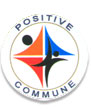 SQ3R
Survey
Question 
Read 
Recite
Review
3PQ4RS
Priority 
Planning 
Prepare 
Questioning 
Read  
Relate 
Revise 
Recognize 
Self motivation
UNIQUE
Use your head
New ideas
Interval 
Questions 
Understand 
Exercise
SUDAS KANNOTH
POSITIVE COMMUNE
Soft skill training team
Thank You
sudaskannoth@gmail.com
 944  711  4001